Структурное подразделение «Детский сад комбинированного вида «Ягодка» МБДОУ «Детский сад планета детства» комбинированного вида»Конспект занятия «Безопасность в сети Интернет»
Подготовили: Сидорова Е. В. 
                          Маркина Е. А
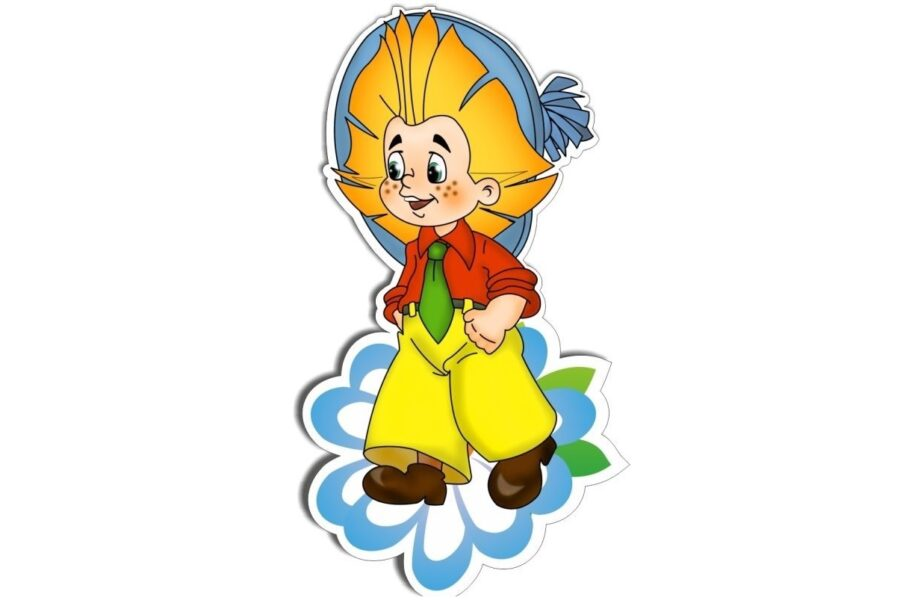 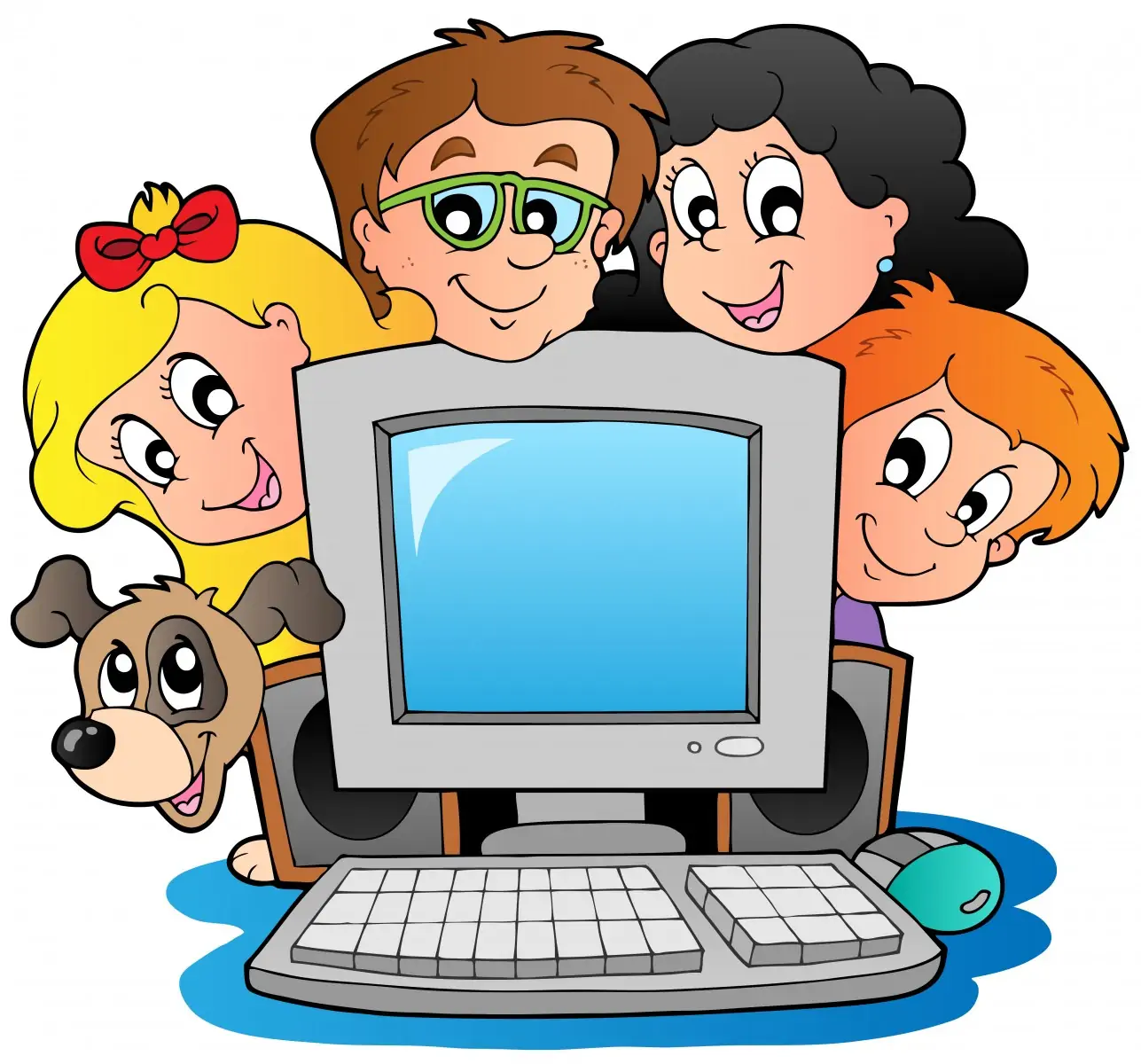 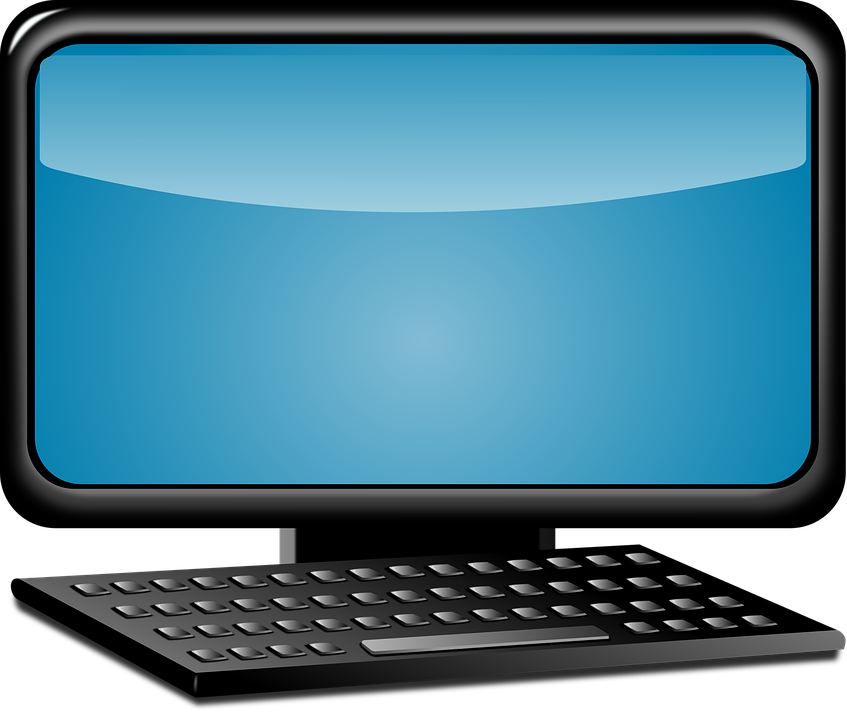 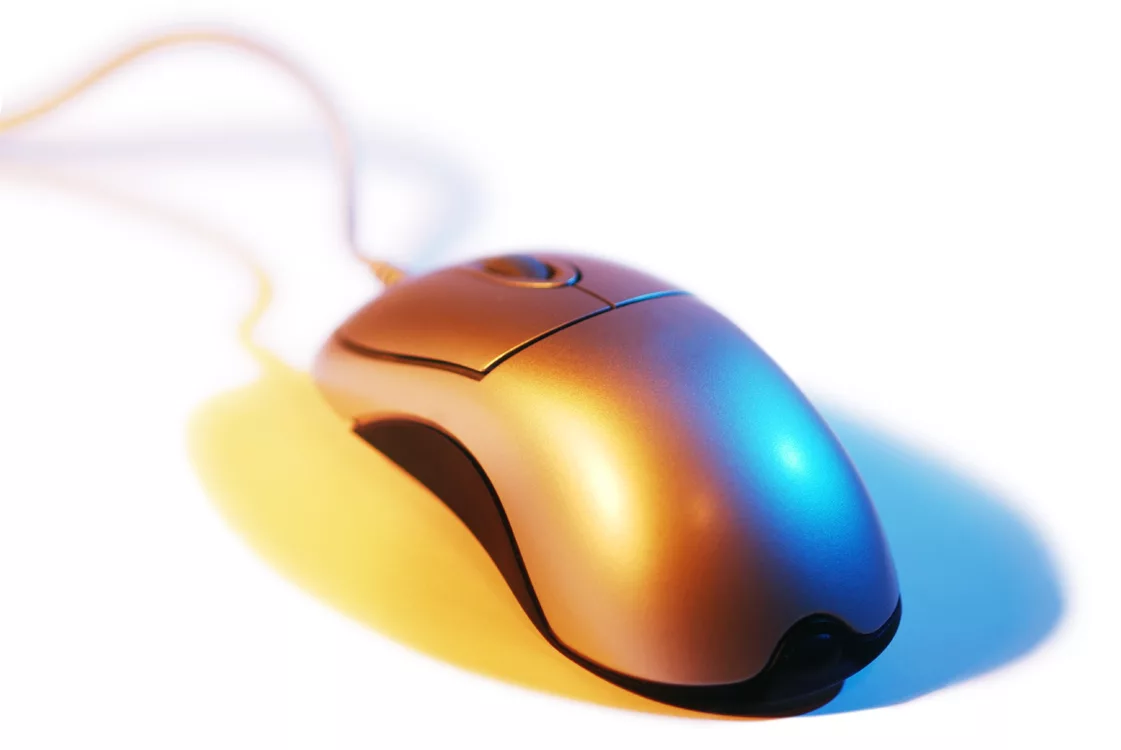 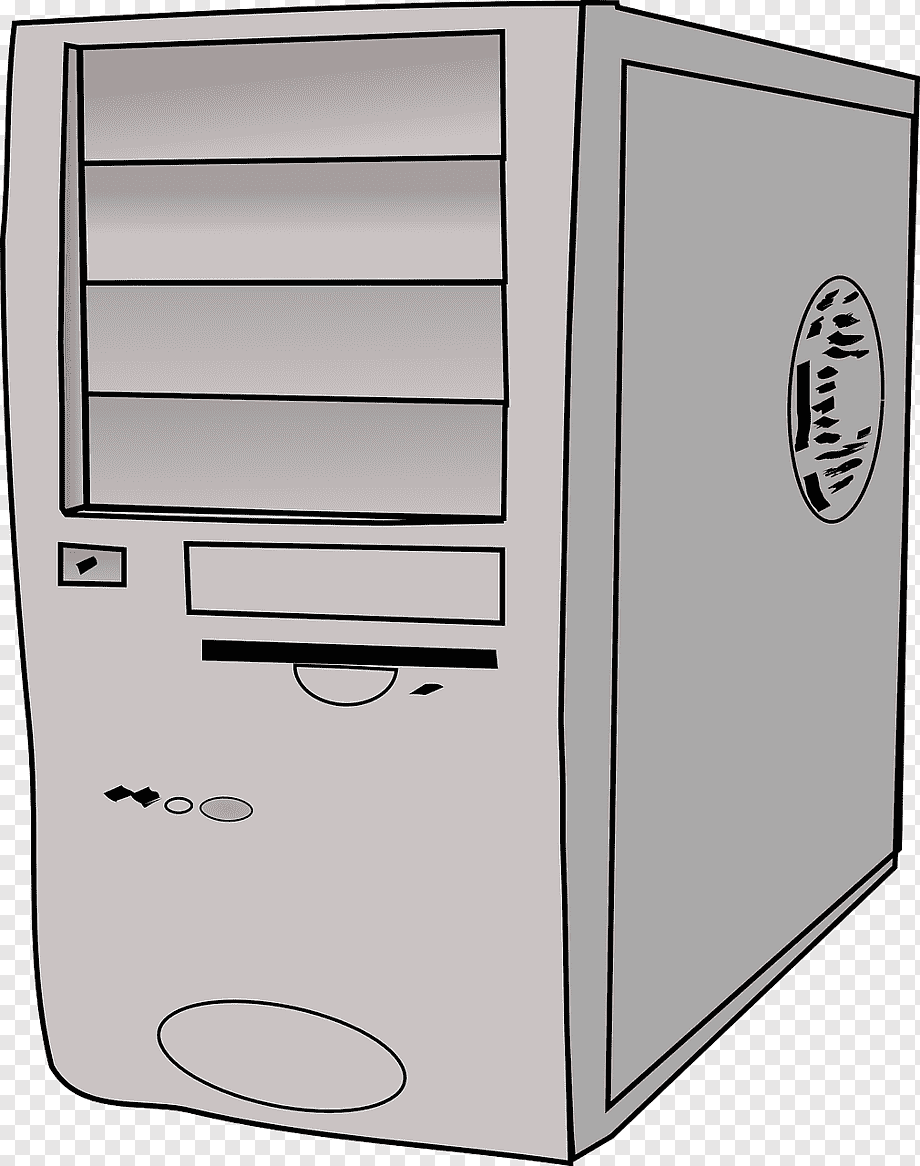 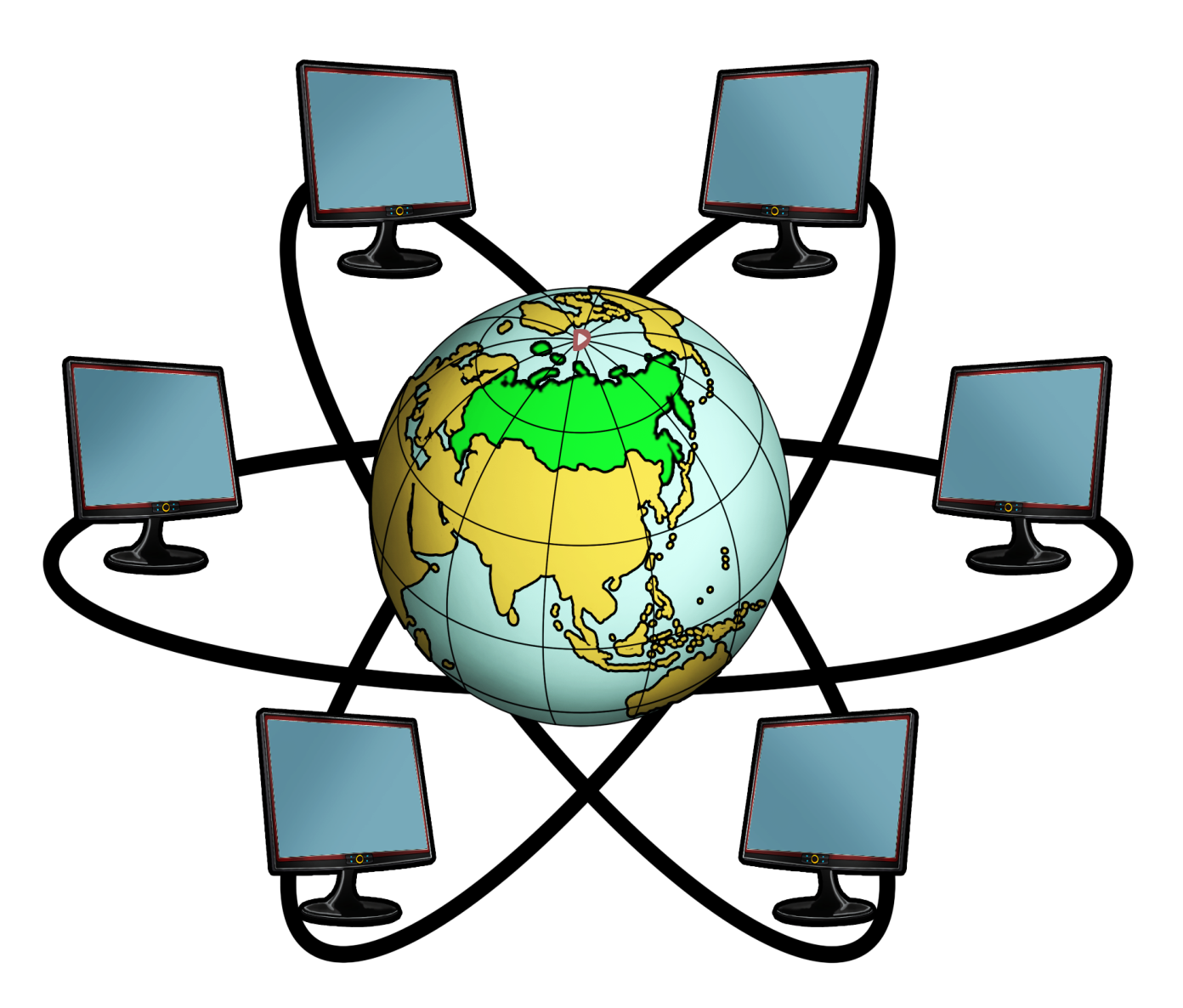 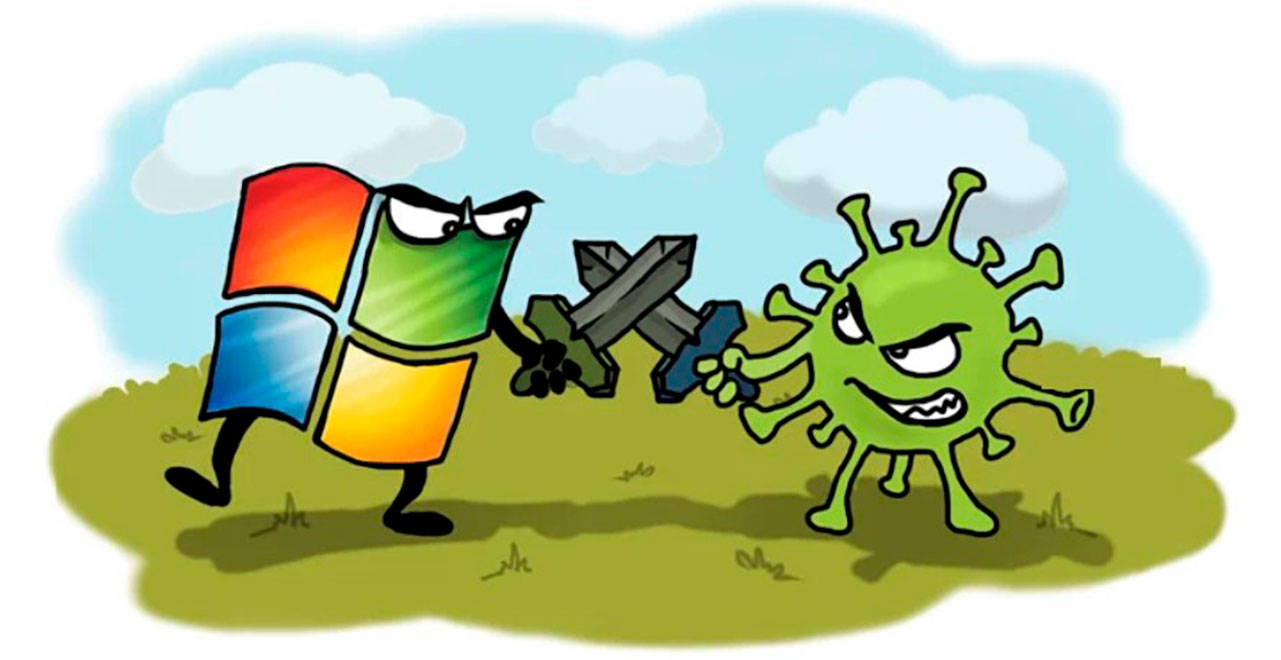 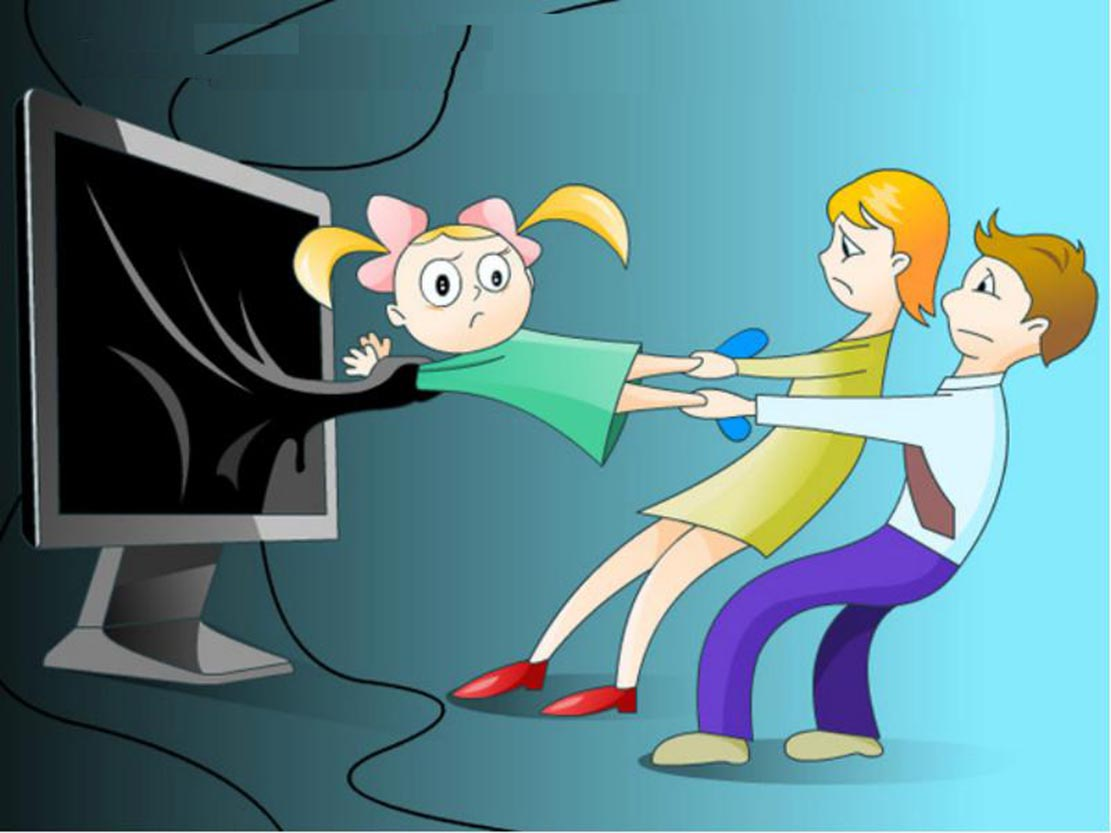 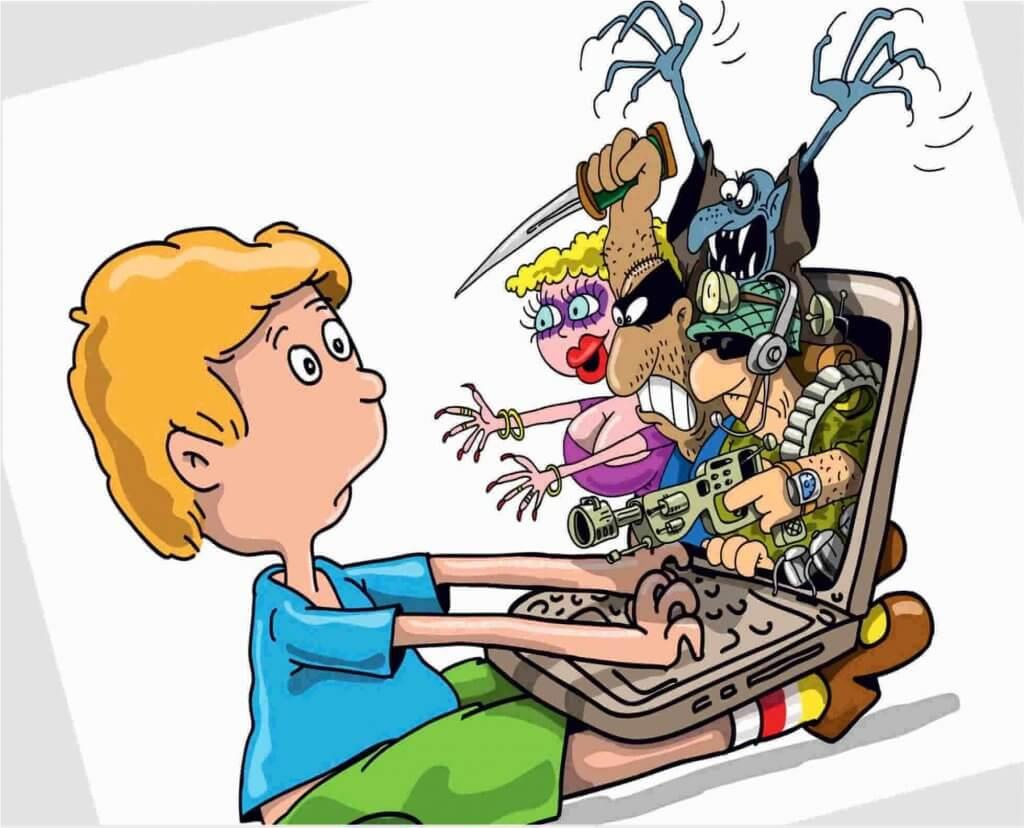 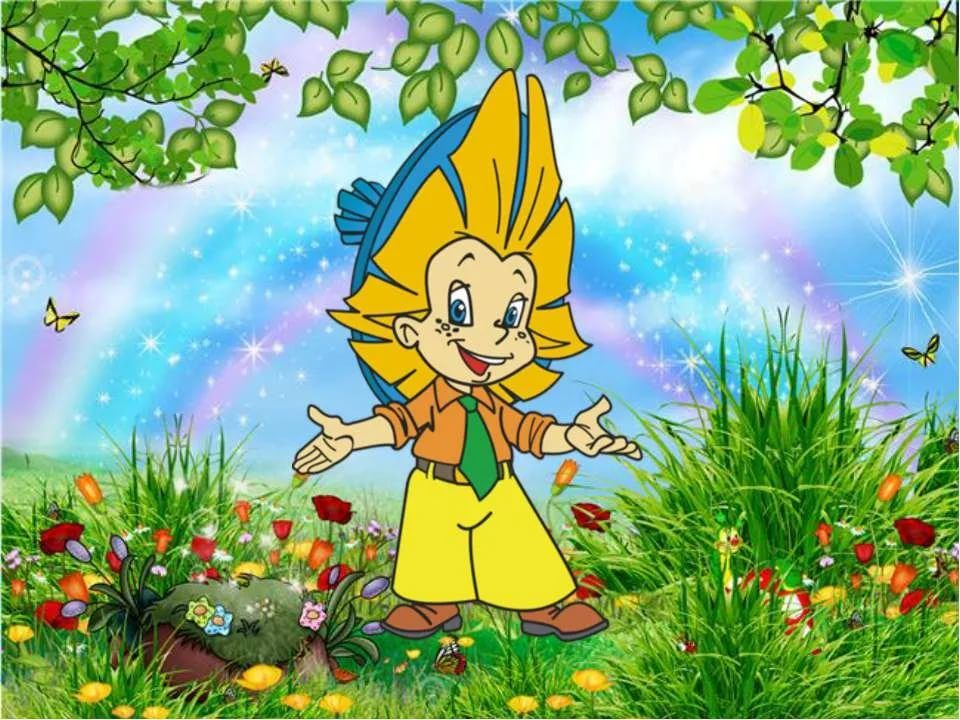